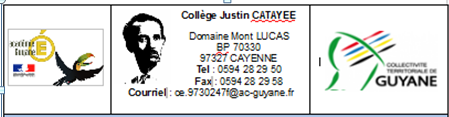 FRENCH COURSES : l’OEPRE
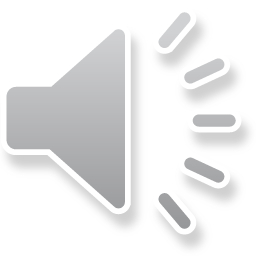